Think, Pair, Share
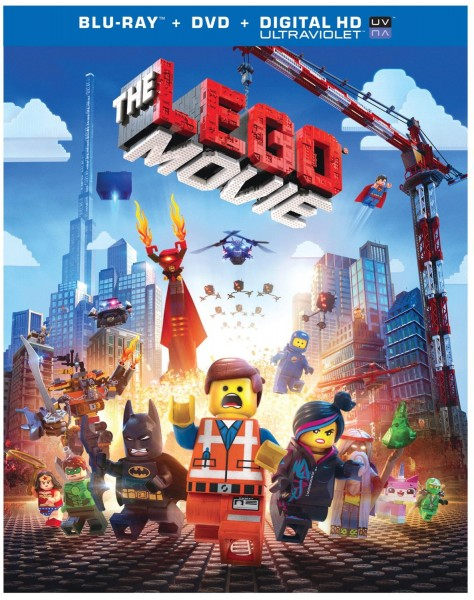 Swinburne says a world without free will would be like ‘a toy world’.

What do you think he means by this?
The free will defence
Learning Outcomes
To be able to explain the free will defence for the problem of evil.
To be able to evaluate the strengths and weaknesses of the free will defence.
The Free Will defence
This is the idea of free will which is the base of both theodicies. 

This is where supporters claim that moral evil comes from the fact it was necessary for God to give us free will. It was necessary for human development and the goodness of this outweighs the evil in the world.  

So God can’t intervene as this would stop our free will.
Consider: what is the problem of not having free will?
Richard Swinburne
Total free will is necessary. If God intervened in horrors, it would compromise freewill like an overprotective parent.

Either we have free will to choose our actions or we live in a world where events are decided by God like a toy world.
Swinburne said: 
Death is necessary to end suffering and ensure humans take our responsibilities seriously. 

‘If there is always a second chance there is no risk.’
Support for the free will defence?
Process Theology: Whitehead/ Griffin
David Hume
God isn’t omnipotent e.g. A mother giving birth, she does the 1st stage then things occur which she has no control over. 
God makes the 1st move then we carry on from there. E.g. God pushes the first domino. 
God created the world but now is independent, God no longer has total control, so God suffers with us.
God is not omnipotent or 
God is not all loving or 
Evil does not exist 

Conclusion: too much evidence to deny that evil does not exist. God must be either impotent or malicious. Not the God of classical theism. Therefore God does not exist. 
This led John Stuart Mill to say that “God of classic Theism doesn’t exist.”
Alvin Plantinga
Complete the worksheet on Plantinga’s version of the free will defence.
"It is possible that God, even being omnipotent, could not create a world with free creatures who never choose evil. Furthermore, it is possible that God, even being omnibenevolent, would desire to create a world which contains evil if moral goodness requires free moral creatures” - Plantinga
Hint: No matter how God set things up, they would commit at least one act of moral evil (if they were truly free).
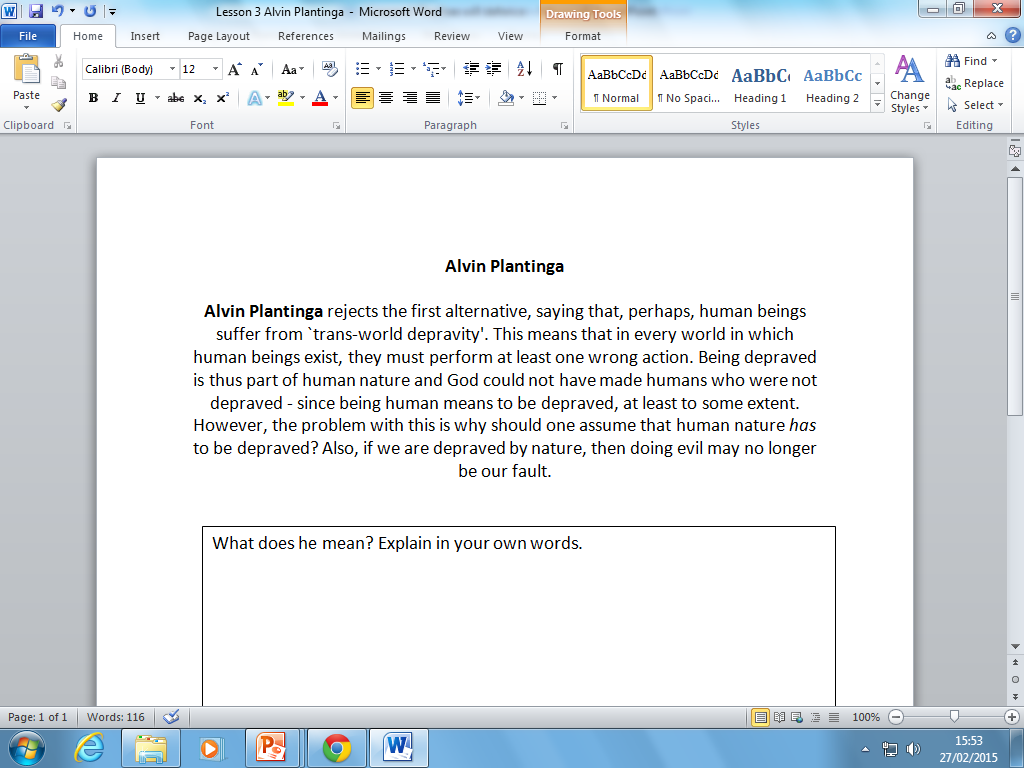 Stretch yourself:
Find out 5 extra facts on process theology.
‘The free will defence solves the problem of evil’
Create a Zig-Zag with for and against reasons.
For
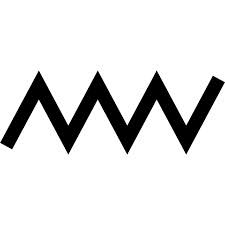 Against
Stretch yourself:
Add your own personal opinion and give reasons.
For
Against
‘The free will defence solves the problem of evil’
How would you conclude an essay on this?

Write a conclusion based on your own opinion in your notes.
Stretch yourself: Refer to both theodicies in your answer.
Think, pair, share
‘The free will defence solves the problem of evil’

A: Who would support this statement?
B: Who would disagree with this statement?

A: Who would support this statement?
B: Who would disagree with this statement?